SCG Example Labs
Ahmed Abdelmeged
Karl Lieberherr
Structures of SCG
These examples are to be read with the SCG paper as background.
The best way to represent Domain, Lab and Claim is to have Domain and Lab as top-level classes and Claim nested inside Lab. Lab has a Domain as field to give all claims access to Domain functionality.
Instance and Solution are nested inside Domain.
Structures of SCG
We use a Java-like syntax but the goal is to use only one or two lines per item for those simple introductory labs.
Structures of SCG
Domain 
  Instance
  Solution
  valid(i: Instance, s: Solution) 
  quality(i: Instance, s: Solution)
Lab 
  d : Domain
  proto: Protocol
  Claim
    claim parameters
    isp(i:d.Instance)
    p(I:d.Instance[],S:d.Solution[])
    stronger(c2: Claim)
    distance(c2: Claim)
Calculus Lab
Have your students mastered calculus (minimizing and maximizing functions)?
The next lab shows a lab to test their skills.
Structures of SCG
Example: calculus problem
NEW
Domain 
  Instance
  Solution
  valid(i: Instance, s: Solution) 
  quality(i: Instance, s: Solution)
SaddlePoint
  Instance = [0,1]
  Solution = [0,1]
  valid(i,s) = true
  quality(i,s) = i*s + (1-i)*(1-s2)
Lab 
  d: Domain
  proto: Protocol
  Claim
    claim parameters
    isp(i:d.Instance)
    p(I:d.Instance[],S:d.Solution[])
    stronger(c2: Claim)
    distance(c2: Claim)
SaddlePointLab
  SaddlePoint
  O:I[0], P:S[1] of I[0] 
  SaddlePointLabClaim
    q: [0,1]
    isp(i)=true
    p(I,S)=d.quality(I[0],S[1])> =q
    stronger(c2) = q>c2.q
    distance(c2) = q-c2.q
new SaddlePointLab.Claim(q=0.6)
Programming an Algorithm
Have your students understood the Gale-Shapley algorithm?
Next come two labs where they can demonstrate their skills through their avatar in a full-round-robin tournament.
In the first lab they test each other’s programs to see whether they match each other’s best solution.
In the second lab, they find worst-case inputs.
Structures of SCG
Example: GS algorithm
Domain
  Instance
  Solution
  valid(i: Instance, s: Solution) 
  quality(i: Instance, s: Solution)
GaleShapleyBasic 
  Instance = Preferences
  Solution = Assignment
  valid(i,s) = s is syntactically correct for i
  quality(i,s) = s is semantically correct for i
    1 if true, 0 if false.
Lab 
  d: Domain
  proto: Protocol
  Claim
   claim parameter definitions
   isp(i:d.Instance)
   p(I:d.Instance[],S:d.Solution[])
   stronger(c2: Claim)
   distance(c2: Claim)
GaleShapleyBasicLab
  GaleShapleyBasic
  O:I[0], P:S[1] of I[0], O:S[2] of I[0]
  GSAtLeastAsGoodAsYouClaim
   none
   isp(i)=true
   p(I,S)=d.quality(I[0],S[1])>=d.quality(I[0],S[2])
   stronger(c2) = false
   distance(C2) = 0
new GSAtLeastAsGoodAsYouClaim()
Structures of SCG
Example: Worst-Case of GS algorithm
Domain 
  Instance
  Solution
  valid(i: Instance, s: Solution) 
  quality(i: Instance, s: Solution)
GaleShapley (GS)
  Instance = Nat //number of people
  Solution = Preferences
  valid(i,s) = s is syntactically correct for i
  quality(i,s) = GS iterations for s and i
Lab 
  d: Domain
  proto: Protocol
  Claim
    claim parameters
    isp(i:d.Instance)
    p(I:d.Instance[],S:d.Solution[])
    stronger(c2: Claim)
    distance(c2: Claim)
GaleShapleyWorstCaseLab
  GaleShapley
  O:I[0], P:S[1] of I[0]
  GSWCLClaim 
    n:Nat, q:Nat
    isp(i)=(i=n) //singleton
    p(I,S)=d.quality(I[0],S[1])>= q
    stronger(c2)=this.q>c2.q
    distance(c2)=this.q-c2.q
new GSWCLClaim(n=10,q=30)
Maximum Satisfiability
The next lab is about a paper by David Johnson in the 1970’s which is covered now in some algorithm text books, like Kleinberg and Tardos.
The following MaxSat lab covers several skills, such as working with randomized algorithms and then derandomizing them.
Structures of SCG
Example: MaxSat
Domain 
  Instance
  Solution
  valid(i: Instance, s: Solution) 
  quality(i: Instance, s: Solution)
Satisfiability
  CNF
  Assignment
  valid(i,s) = all variables in i assigned once
  quality(i,s) = fraction of satisfied clauses in i
Lab
  d: Domain
  proto: Protocol
  Claim
    claim parameters
    isp(i:d.Instance)
    p(I:d.Instance[],S:d.Solution[])
    stronger(c2: Claim)
    distance(c2: Claim)
MaxSatLab
  Satisfiability
  O:I[0], P:S[1] of S[0]
  MSLClaim
    q:[0,1], k:Nat (clause length)
    isp(i)=clauses in i have length >=k
    p(I,S)=d.quality(I[0],S[1])>=q
    stronger(c2)=q>c2.q
    distance(c2)=q-c2.q
new MSLClaim(q=1-(1/23), k=3)
Generalized MaxSat
The next lab is based on a paper by Lieberherr and Specker (2012).
Structures of SCG
Example: Boolean GeneralizedMaxSat = BMaxCSP
Domain
  Instance
  Solution
  valid(i: Instance, s: Solution) 
  quality(i: Instance, s: Solution)
BooleanCSP
  Sequence of Boolean constraints
  Assignment
  valid(i,s) = all variables in i assigned once
  quality(i,s) =fraction of sat. constraints in i
Lab
  d: Domain
  proto: Protocol
  Claim
    claim parameters 
    isp(i:d.Instance)
    p(I:d.Instance[],S:d.Solution[])
    stronger(c2: Claim)
    distance(c2: Claim)
BooleanMaxCSPLab
  BooleanCSP
  O:I[0], P:S[1] of I[0]
  GenBooleanMaxSatClaim
    q:[0,1], r:{R1,R2,…} 
    isp(i)=constraints in i use only r
    p(I,S)=d.quality(I[0],S[1])>=q
    stronger(c2)=q>c2.q
    distance(c2)=q-c2.q
new GenBooleanMaxSatClaim(q=0.618, r={R1,R2})
Local to Global
The next lab is based on several papers inspired by a JACM paper by Lieberherr and Specker in 1981.
The lab is about studying how local properties of a conjunctive normal form translate into global properties.
Structures of SCG
Example: BooleanMaxCSPLocalGlobal
Domain
  Instance
  Solution
  valid(i: Instance, s: Solution) 
  quality(i: Instance, s: Solution)
BooleanCSP
  Sequence of Boolean constraints
  Assignment
  valid(i,s) = all variables in i assigned once
  quality(i,s) =fraction of sat. constraints in i
Lab
  d: Domain
  proto: Protocol
  Claim
    claim parameters
    isp(i:d.Instance)

    p(I:d.Instance[],S:d.Solution[])
    stronger(c2: Claim)
    distance(c2: Claim)
BooleanMaxCSPLab
  BooleanCSP
  O:I[0], P:S[1] of I[0]
  BMCLClaim
    q:[0,1], r:{R1,R2,…}, k:Nat 
    isp(i)=(constraints in i use only r)
      and (any k constraints in i are satisfiable)
    p(I,S)=d.quality(i[0],s[1])> =q
    stronger(c2)=q>c2.q
    distance(c2)=q-c2.q
new BMCLClaim(q=0.618, r={R1,R2,R3,R4}, k=2)
Manufacturing Lab
The next lab is about an efficient manufacturing problem where raw materials are turned into a product.
The lab is underspecified in that the details about the isp function are missing.
Structures of SCG
Example: Solar Cells
Domain
  Instance
  Solution
  valid(i: Instance, s: Solution) 
  quality(i: Instance, s: Solution)
SolarCells
  RawMaterials
  Product
  valid(i,s) = only raw materials used
  quality(i,s) = energy efficiency of s for i
Lab
  d: Domain
  proto: Protocol
  Claim
    claim parameters
    isp(i:d.Instance)
    p(I:d.Instance[],S:d.Solution[])
    stronger(c2: Claim)
    distance(c2: Claim)
SolarCellsLab
  SolarCells
  O:I[0], P:S[1] of I[0]
  SCLClaim
    q:[0,1], k:Nat (raw material parameter)
    isp(i)= …
    p(I,S)=d.quality(I[0],S[1])> q
    stronger(c2)=q>c2.q
    distance(c2)=q-c2.q
new SCLClaim(q=0.7,k=3)
Sums of Arithmetic Sequences
The next labs deal with skills needed to sum arithmetic sequences efficiently.
We use the variables and notation introduced on the next slide.
expression in a,d,n using multiplication, addition and division.
To simplify, replace (1+2+ … +n) by n*(n+1)/2.
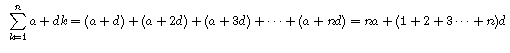 Constructive / Proof only
The first lab is constructive in that the solution is an expression which sums the arithmetic sequence efficiently.
In the second lab, a specific expression is given and the lab only asks for an inductive proof.
Key to the solution for the constructive lab is a reduced lab where the first n natural numbers are added. Formula is on previous slide.
Structures of SCG
Example: Arithmetic Sequences Sum
Domain with name
  Instance
  Solution
  valid(i: Instance, s: Solution) 
  quality(i: Instance, s: Solution)
ArithmeticSequences2
  i=triple (a,d,n: Nat)
  expression in variables a,d,n 
  valid(i,s) = s uses +,*,/ and vars in i
  quality(i,s) = 1 if s is correct for i, 0 otherwise
Lab 
  d: Domain
  proto: Protocol
  Claim
    claim parameters
    isp(i:d.Instance)
    p(I:d.Instance[],S:d.Solution[])
    stronger(c2: Claim)
    distance(c2: Claim)
ArithmeticSequencesSumLab
  ArithmeticSequences2
 O:I[0], P:S[1] of I[0], O:S[2] of I[0]
  ASeqSumALAGAYLClaim
    i1:Instance
    isp(i)=(i=i1)
   p(I,S)=d.quality(I[0],S[1])>=d.quality(I[0],S[2])
    stronger(c2)=false
    distance(c2)=0
new ASeqSumLClaim((a=2,d=3,n=100000))
Structures of SCG
Example: Arithmetic Sequences Sum
Domain with name
  Instance
  Solution
  valid(i: Instance, s: Solution) 
  quality(i: Instance, s: Solution)
ArithmeticSequencesInduction
  sum[k=1..n] 2+3k = 2n+3(n(n+1))/2
  sequence of steps: induction proof
  valid(i,s) = proof s is syntactically correct
  quality(i,s) = 1 iff proof is correct
Lab 
  d: Domain
  proto: Protocol
  Claim
    claim parameters
    isp(i:d.Instance)
    p(I:d.Instance[],S:d.Solution[])
    stronger(c2: Claim)
    distance(c2: Claim)
ArithmeticSequencesInductionLab
  ArithmeticSequencesInduction
  O:I[0], P:S[1] of I[0]
  ASLClaim
    i1:Instance
    isp(i)=(i=i1) //singleton
    p(I,S)=d.quality(I[0],S[1])=1
  stronger(c2)=false
  distance(c2)=0
new ASLClaim(sum[k=1..n] 2+3k = 2n+3(n(n+1))/2)
Highest Safe Rung
This is a fun lab which can be formulated in many different ways. Inspired by Kleinberg and Tardos’ Algorithm Design book.
Structures of SCG
Example: HighestSafeRung
Domain with name
  Instance
  Solution
  valid(i: Instance, s: Solution)
  quality(i: Instance, s: Solution)
HighestSafeRung
  pair(n,k)
  decision tree
  valid(i,s) = s is correct for (n,k)
  quality(i,s) = depth(s)
Lab 
  d: Domain
  proto: Protocol
  Claim
    claim parameters
    isp(i:d.Instance)
    p(I:d.Instance[],S:d.Solution[])
    stronger(c2: Claim)
    distance(c2: Claim)
HighestSafeRungLab
  HighestSafeRung
  O:I[0], P:S[1] of I[0]
  HSRClaim
    n:Nat,k:Nat,q:Nat
    isp(i)=(i=(n,k)) // singleton {(n,k)}
  p(I,S)=d.quality(I[0],S[1])<=q
  stronger(c2)=q<c2.q
  distance(c2)=q-c2.q
lower quality 
is better
new HSRClaim(n=25,k=2,q=5)
Structures of SCG
Example: LeafCovering
Domain with name
  Instance
  Solution
  valid(i: Instance, s: Solution)
  quality(i: Instance, s: Solution)
LeafCovering
  Set of trees.  Set M=subset of GCP of trees. 
  witness (leaf in GCP) of non-coverage by M
  valid(i,s) = s is correct for i
  quality(i,s) = unused
Lab with name
  d: Domain
  claim parameter definitions
  instance set predicate
  refutation predicate
  protocol
  stronger(c1,c2: Claim)
  distance(c1,c2: Claim)
Claim with name
  proponent: Scholar
  lab : Lab
  claim parameter values
Structures of SCG
Example: LeafCovering
Domain with name
  Instance
  Solution
  valid(i: Instance, s: Solution) 
  quality(i: Instance, s: Solution)
LeafCovering
  LeafCoveringProblem : Set of trees. Set M=subset of GCP of trees. witness (leaf in GCP) of non-coverage by M
  Program
  valid(i,s) = s is correct for i
  quality(i,s) = unused
Lab with name
  d: Domain
  claim parameter definitions
  instance set predicate
  refutation predicate
  protocol
  stronger(c1,c2: Claim)
  distance(c1,c2: Claim)
LeafCoveringLab
  LeafCovering
  m: Nat (size of M)
 instanceSetP(i,m)= |i.M|=m
  quality(i[0],s[1])<=q
  O:i[0], P:s[1] of s[0]
  c1.q>c2.q
  c1.q-c2.q
Claim with name
  proponent: Scholar
  lab : Lab
  claim parameter values
HSRClaim(
  Alice, 
  HighestSafeRungLab, 
  25,2,5)
P not  per
O not per
O not per
P not per
SCG Truth Table Interpretation
no competition: P 0 and O 0 everywhere
not fair: the player different from the “not perfect” player loses a point